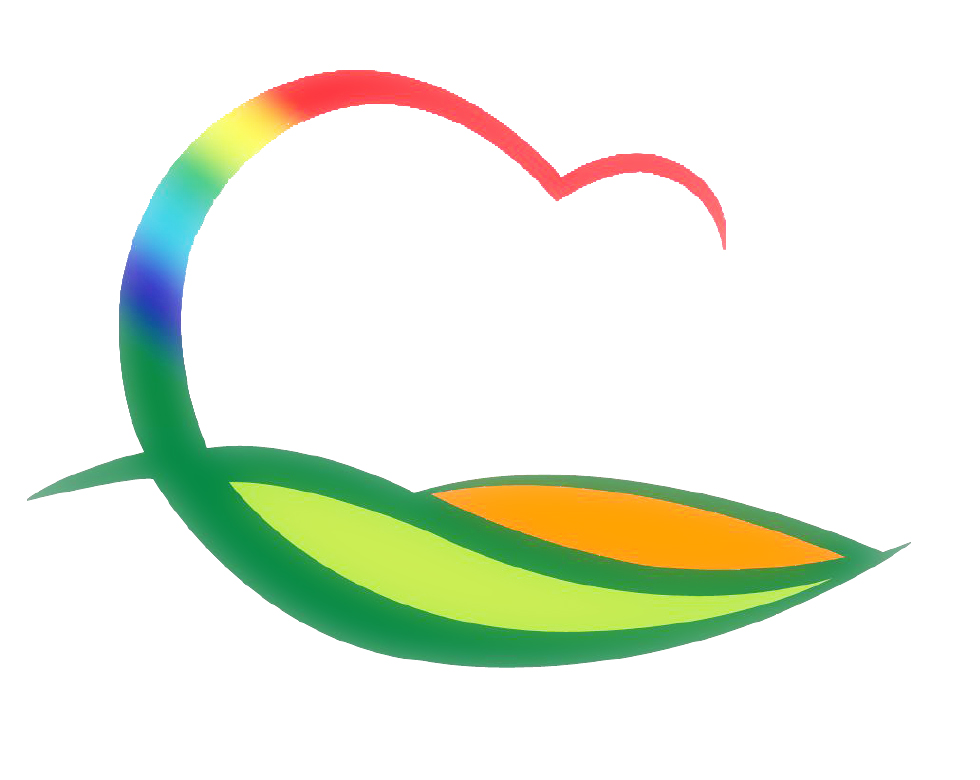 행   정   과
[Speaker Notes: 먼저, 지금의 옥천입니다.]
4-1. 군정 정보제공 모니터 설치
7. 20.(월) ~ 7. 24.(금) / 영동읍, 황간면 경로당 84개소
홍보 모니터 및 인터넷 설치
4-2. 1마을 1담당공무원제 일제 출장
8월 말까지 / 매주 수요일 / 마을 별 담당공무원 232명
코로나-19 정보 전달 및 재난문자동의서 추가 확보 등
4-3. 제2회 郡 자원봉사발전위원회 개최
7. 21.(화) / 서면심의 / 10명(자원봉사발전회 위원)
영동군 자원봉사센터장 연임에 따른 심의
4-4. 郡 자원봉사센터 7월 이동 빨래방